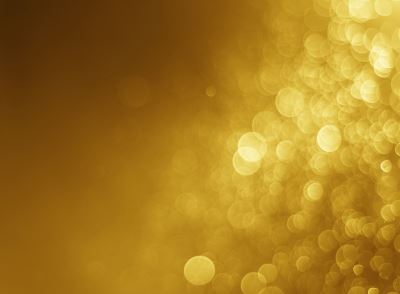 VÄLKOMMEN
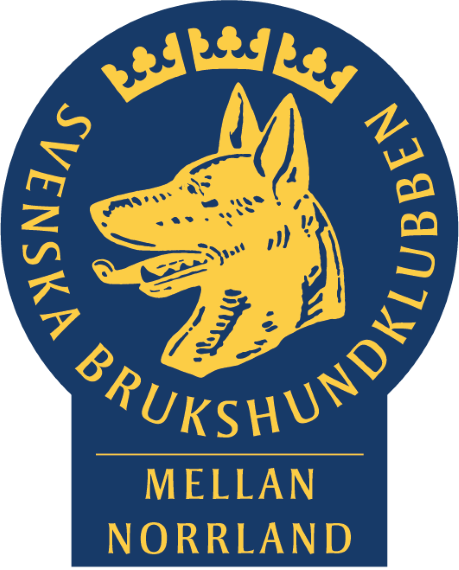 Vika är vi
Ordf                   Anki Andremo
Vice ordf         Emma Sjödin
Sekreterare   Lilian Berglund
Kassör              Linda Jansson
Ledamot         Malin Nimrodsson Ögren
Suppleant       Arne Näsholm
Suppleant       Lena Oskarsson
UTBILDNING       sammankallande Carina Norberg
RAS/RUS                sammankallande Margareta Carlsson
TÄS                           sammankallande Anki Andremo
TJÄNSTEHUND  sammankallande Linda Jansson
SPECIALSÖK        sammankallande Agneta Hjelm
RALLYLYDNAD    sammankallande Cecilia Bergman
WEBANSVARIG   Jennie Lindqvist
Översiktlig tidsplanering 3 sept: Inledande möte med rasklubbar och distrikt 
4-5 okt : FS-möte 
Okt : Intervjuer FS 
Okt: Diskussioner med rasklubbar och distrikt 
Okt: Utskick till klubbarna ang förslag till kandidater 
Nov/Dec: Intervjuer med kandidater
Nov/Dec: Diskussion med rasklubbar och distrikt 
30 dec: Valberedningen lämnar prel. förslag 
20 jan: Yttrande ang prel. förslag 
1-2 feb: Organisationskonferens
1 mars: Slutligt förslag
 17-18 maj: Kongress
Christer Erixon, ordförande, mandat utgår 2025 
Camilla Rönnqvist, 1:e vice ordförande, mandat utgår 2026 
Malin Holländer, 2:a vice ordförande, mandat utgår 2025
Lennart Larsson, skattmästare, mandat utgår 2025
 Peter Lind, ledamot, mandat utgår 2025 
Jeanette Forssman, ledamot, mandat utgår 2025
 Stephanie Robertsson, ledamot, mandat utgår 2026 
Ann Carlsson, ledamot, mandat utgår 2026 
Stefan Dahlheim, ledamot, mandat utgår 2026 
Titti Godén, suppleant, mandat utgår 2025 
Hans Vestergren, suppleant, mandat utgår 2025 2025 
Annelie Karlsson Karjalainen, suppleant, mandat utgår 2026
Sändlista: Kassörer inom klubbar i SBK
 
Hej!
 
Fakturor för stambokföringsavgifter skickas ut som vanligt till de klubbar som arrangerat tävlingar och prov. Men för tillfället fungerar inte utbetalningarna av startavgifter från SBK Tävling till arrangörer.
 
Vi vill därför meddela att ni som får fakturor för stambokföringsavgifter kan avvakta med att betala dem tills ni fått era startavgifter utbetalda från oss.
 
Anledningen till att vi behöver skicka ut fakturor för stambokföringsavgifterna trots att ni inte behöver betala dem ännu är att vår ekonomiska redovisning ska vara korrekt. Det är även bra för er klubbar att veta vilka avgifter ni har fått från Svenska Kennelklubben efter de tävlingar ni arrangerat.
 
Trevlig helg!
 
Vänliga hälsningarJanna Myhre
Motion till distriktet från lokalklubbar skall vara  distriktsstyrelsen   tillhanda senast 15 november
Kom ihåg att ansöka om Förtjänsttecken till distriktet senast 15/12
GRUPPDISKUSSIONER

LUNCH CA 12:00-13:00
13:00 – 14:00

FORTS GRUPPDISKUSSIONER

14:00-14:30
FIKA
SM 2027/2028?
Bruks, Lydnad-Rallylydnad
Plats?
Finns det intresse? 
Ta med hem till klubbarna
Mejla 1 namn/klubb till tas@sbkmellannorrland.org
[Speaker Notes: Namn är till för att skapa en förstudiegrupp för att undersöka distriktets möjligheter att arrangera SM

SM Bruks och mondioring arrangerades här:
2024 Leksand
2023 Lindesberg
2022 Leksand
2021 Jönköping 
2020 Inställt
2019 Katrineholm]
SM Bruks och mondioring har arrangerats här
2024 Leksand
2023 Lindesberg
2022 Leksand
2021 Jönköping 
2020 Inställt
2019 Katrineholm
REGELREVIDERING BRUKSFÖRSLAG TILL tas@sbkmellannorrland.org senast 17/11Övriga grenar finns möjlighet att skicka direkt till SBK senast 31/12
Linda informerar om  att  ingen  fakturering av medlemsavgifter kommer att ske för kvartal 4
[Speaker Notes: Detta är för att underlätta för klubbarna då ingen utbetalning skett från SBK gällande tävlingar]
ÖNSKEMÅL FUNKTIONÄRSUTBILDNINGAR2025FORMULÄR  KOMMER  TILL KLUBBARNADistriktet har för avsikt att subventionera funktionärsutbildningar under 2025. Viktigt att alla klubbar svarar på enkäten för bästa möjliga planering
[Speaker Notes: Distriktet har för avsikt att subventionera funktionärsutbildningar under 2025. Viktigt att alla klubbar svarar på enkäten för bästa möjliga planering]
INFO DISTRIKTETS VALBEREDNINGÅRSMÖTE 2025FYSISKT ELLER DIGITALT? Mötet landar i att årsmötet skall vara fysiskt, prel i Ånge 23/3
[Speaker Notes: Mötet landar i att årsmötet skall vara fysiskt, prel i Ånge 23/3]
TACK FÖR IDAG